SURVIVAL GUIDE
TO
      ECONOMIC
 DEVELOPMENT
Kim Huston
Nelson County Economic Development Agency
KNOW YOUR COMMUNITY
WHAT DO YOUR COMMUNITY LEADERS WANT
KEEP AN INVENTORY
BE ABLE TO ANSWER ALL QUESTIONS
WORK WITH PRIVATE PROPERTY OWNERS
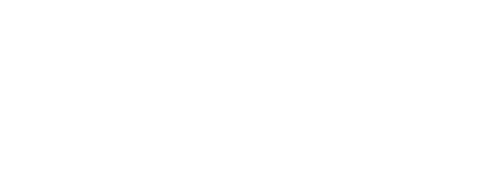 ECONOMIC DEVELOPMENT IS A TEAM SPORT
ECONOMIC DEVELOPMENT IS MORE THAN INDUSTRIAL  DEVELOPMENT :
       - QUALITY OF LIFE
       - WORKFORCE DEVELOPMENT,     
       - NEW BUSINESS DEVELOPMENT,  
       - INFRASTRUCTURE 

MAKE RELATIONSHIPS AND PARTNERSHIPS
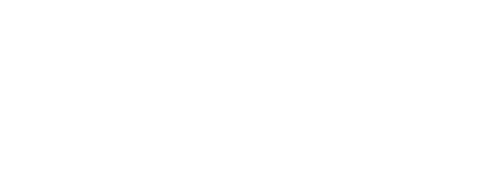 HONESTLY PROMOTE THE POSITIVES
BE AUTHENTIC TO WHO YOU ARE
YOU CAN’T BE EVERYTHING TO EVERYONE
BE MEMORABLE
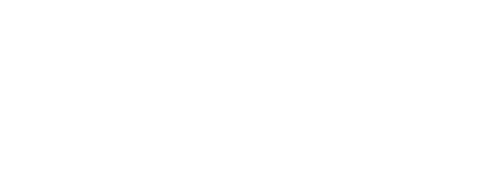 MARKET YOURSELF NATIONALLY
YOUR INITIAL VISIT WILL BE VIRTUAL
HAVE A PROFESSIONAL ON-LINE / SOCIAL MEDIA PRESENCE 
“NO TWO TOWNS ARE CREATED EQUAL, BUT HOW YOU DIFFERENTIATE YOUR COMMUNITY OR ORGANIZATION FROM THE COMPETITION, MAY DEFINE YOUR EFFECTIVENESS AND SUCCESS”
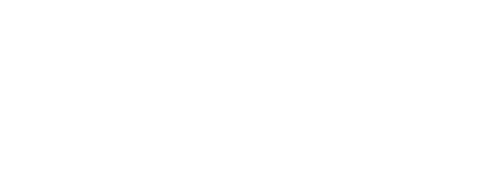 KEEP LOCAL LEADERS ENGAGED
KNOW WHAT YOUR GOVERNMENTAL LEADERS WANT
KEEP GOVERNMENTAL LEADERS INFORMED 
BE PART OF FINANCIAL/REGULATORY DECISIONS
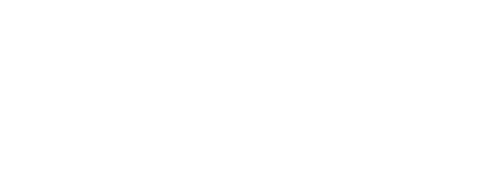 BECOME AN RFP EXPERT
WORK WITH ALL PARTNERS TO HAVE THIS INFORMATION ON HAND AND UP-TO-DATE
MAKE RELATIONSHIPS WITH KCED PROJECT MANAGERS
RESPOND TO AN RFP ON TIME
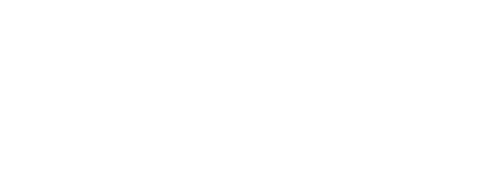 COMMUNICATE YOUR SUCCESSES
MAKE SURE YOUR COMMUNITY PRIORITZES ECONOMIC DEVELOPMENT
SHARE SUCCESSES LOCALLY
TRANSPARENCY IS IMPORTANT
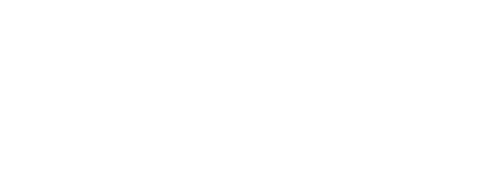 DON’T FORGET EXISTING INDUSTRY
SIGNIFICANT GROWTH COMES FROM EXISTING COMPANIES
REGULAR MEETINGS WITH COMPANIES
HOST BOARD MEETINGS AT COMPANY LOCATIONS
SUPPORT COMPANIES AFTER THE RIBBON CUTTING
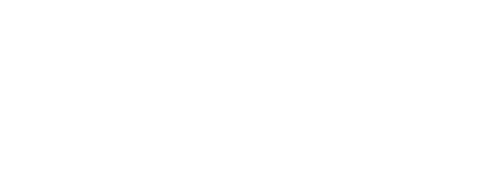 BE ADAPTABLE TO CHANGE
HAVE MEASURES IN PLACE IN TIMES OF CRISIS
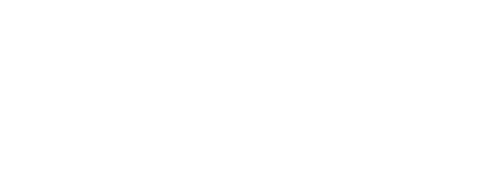 SURVIVAL GUIDE
TO
      ECONOMIC
 DEVELOPMENT
Kim Huston
Nelson County Economic Development Agency
                     www.nceda.net
               kimhuston@nceda.net
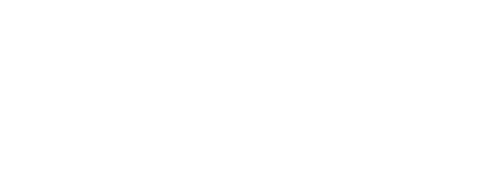